Doa Penjagaan Misi
Allah Bapa yang Maha Kuasa, Engkau mengasihi 126 juta penduduk di Jepun. Kebanyakan orang Jepun menganut Shintoisme dan Buddhisme. Kami bersyukur untuk Kathy Sia yang berasal dari Kuching. Dia telah menjadi misionari jangka panjang di Jepun sejak diutus pada Tahun 2013. Dalam nama Yesus Kristus,
1/2
Doa Penjagaan Misi
kami berdoa agar penyakit tiroid pada tubuh Kathy disingkirkan, agar dia boleh terus melayani dan menginjil dengan tabah. Kami memohon Roh Kudus menyertai Kathy di Bandar Osaka, sebanyak hari-harinya, demikianlah kiranya kekuatannya dalam pemuridan. Amin.
2/2
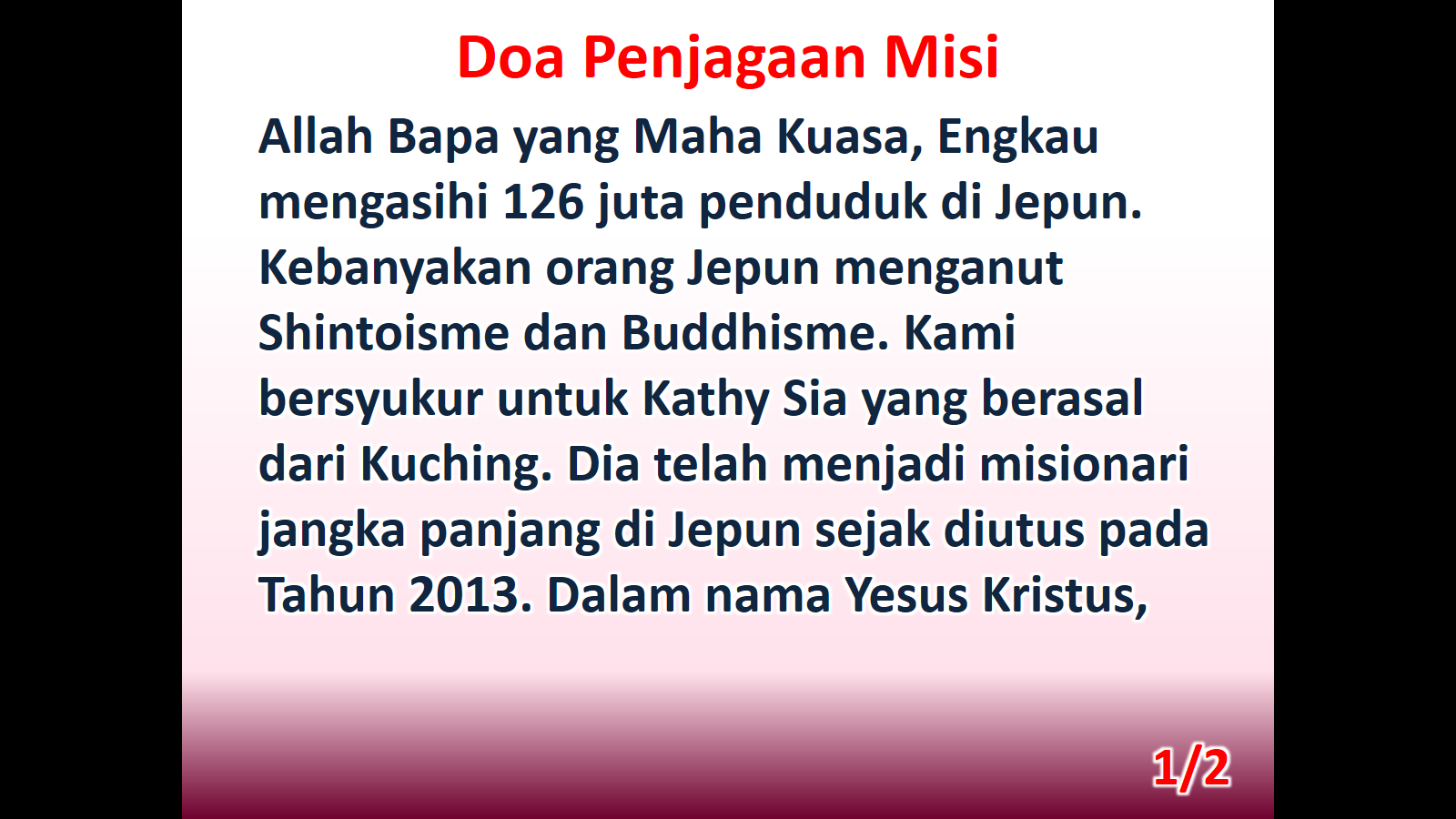 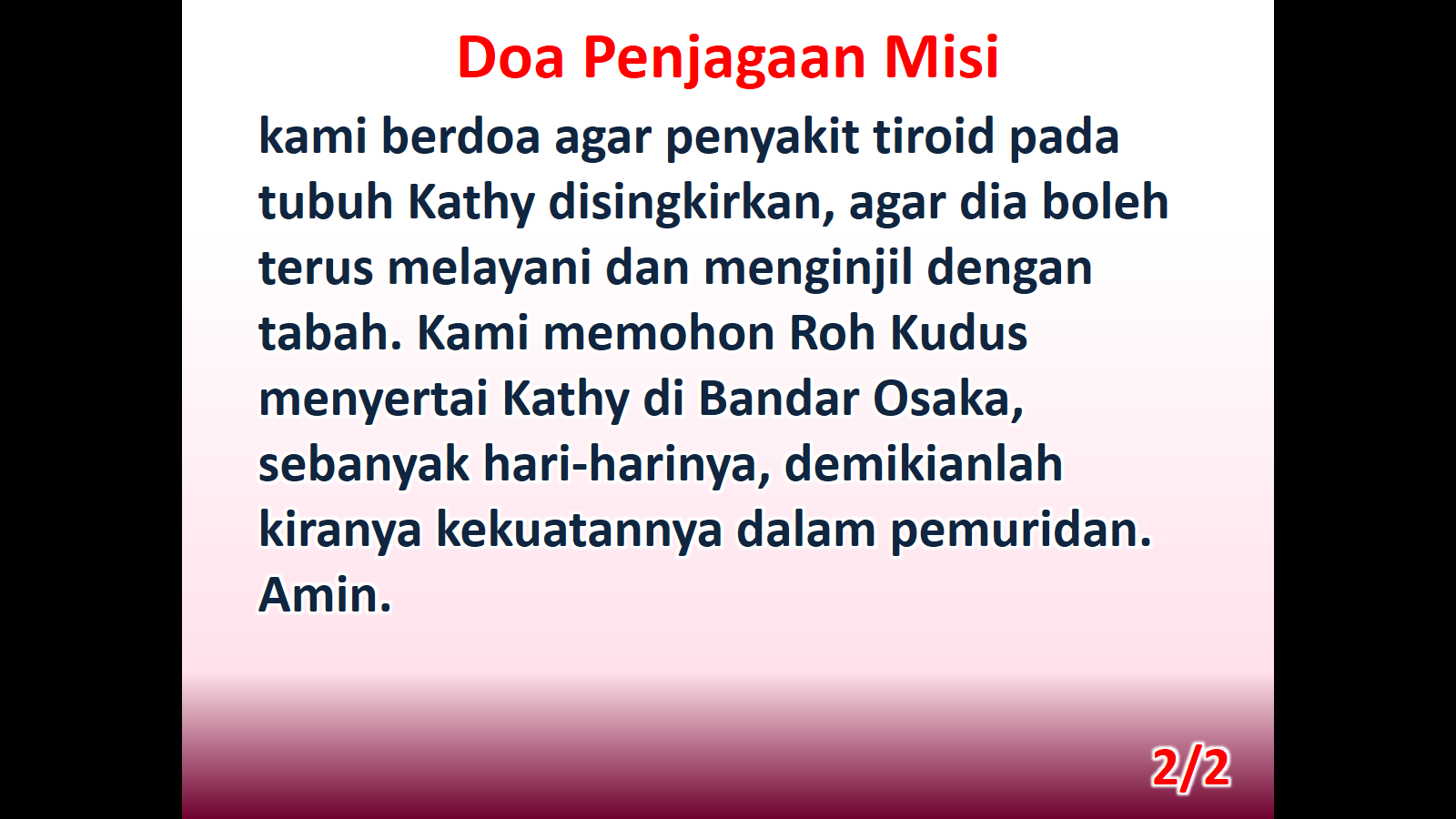